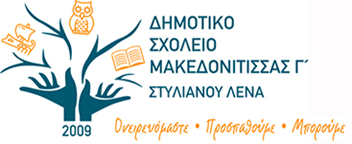 ΑΓΩΓΗ ΖΩΗΣ Γ:    Εβδομάδα 7η : 4/5-10/5/2020
Παγκόσμια Μέρα της Ανακύκλωσης
Από τo 2009, γιορτάζεται κάθε χρόνο στις 25 Νοεμβρίου, η «Μέρα της Ανακύκλωσης»
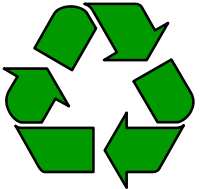 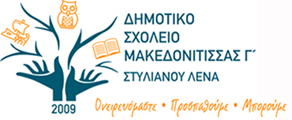 https://safeYouTube.net/w/Qxm8
Αγαπημένα μου παιδιά, παρακολουθήστε το φιλμάκι στον πιο πάνω σύνδεσμο για να σας βοηθήσει να καταλάβετε γιατί πρέπει να ανακυκλώνουμε.
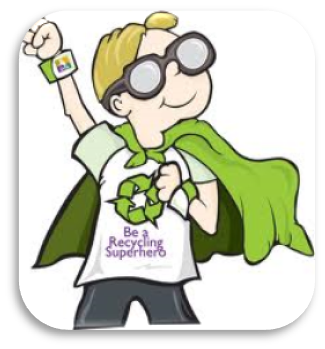 Τι είναι η ανακύκλωση;
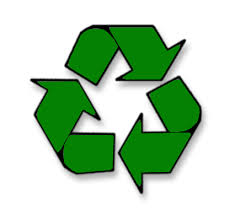 Η ανακύκλωση είναι η χρήση ήδη χρησιμοποιημένων πραγμάτων, μετά από επεξεργασία. 
 Δηλαδή, όταν πετάμε τα σκουπίδια μας, σε ειδικούς κάδους της ανακύκλωσης, να μπορούν  να τα επεξεργαστούν οι ειδικοί για να μπορέσουμε μετά να τα ξαναχρησιμοποιήσουμε.
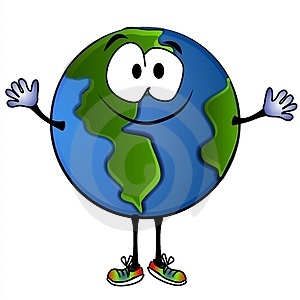 Γιατί ανακυκλώνουμε;
Με το να ανακυκλώνουμε, καταφέρνουμε να κάνουμε τη γη πιο χαρούμενη επειδή δεν τη γεμίζουμε με σκουπίδια! 
Έτσι, έχουμε ένα καθαρό περιβάλλον, για να παίζουμε, να πηγαίνουμε βόλτες και να αναπνέουμε καθαρό αέρα.
Τι ανακυκλώνουμε;
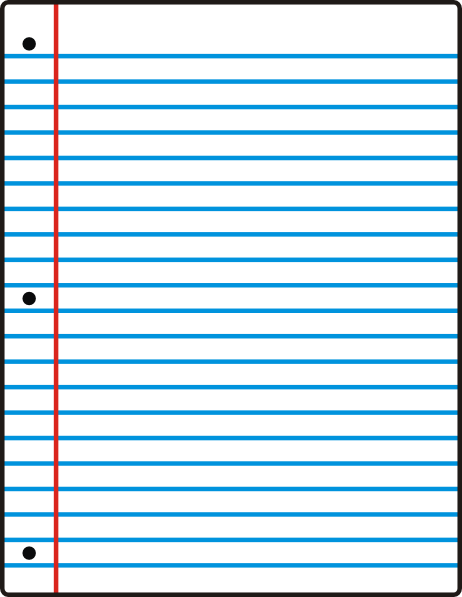 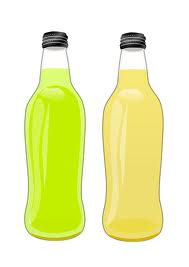 Χαρτί
Γυαλί
Μέταλλο
Ηλεκτρικές και ηλεκτρονικές συσκευές 
Μπαταρίες
Πλαστικό
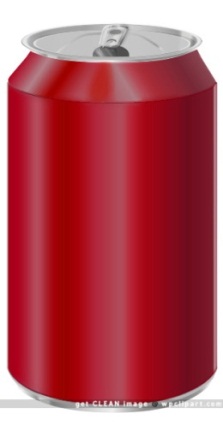 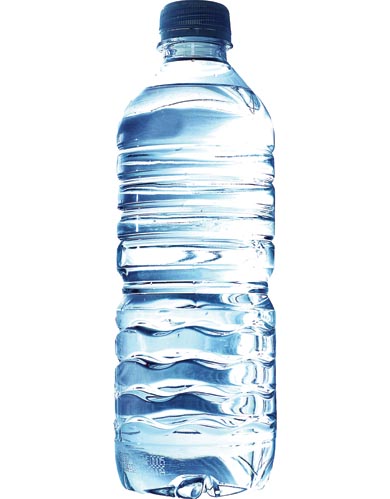 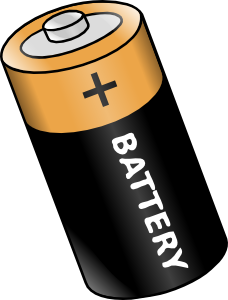 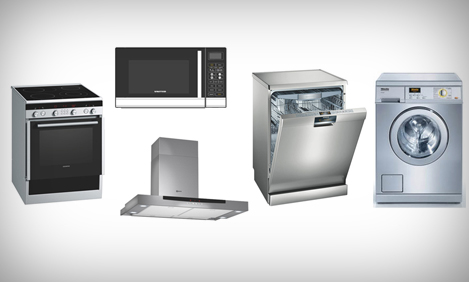 Τι ανακυκλώνουμε στους μπλε κάδους;
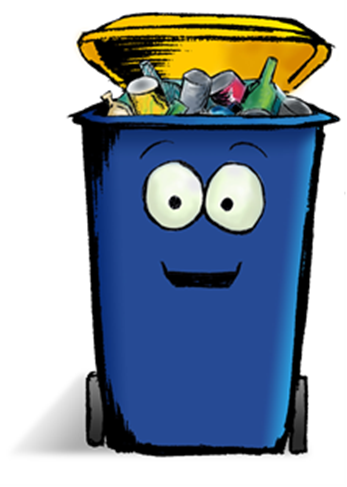 Πλαστικά μπουκάλια και δοχεία:
Νερού 
Γάλακτος 
Χυμών 
Μεταλλικές Συσκευασίες:
Αναψυκτικών 
Καφέδων 
Κονσέρβων 
Χάρτινες Συσκευασίες Ποτών:
Χυμοί 
Γάλακτος
Κρέμες
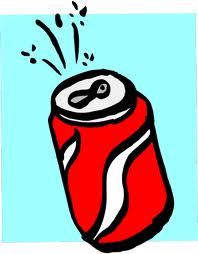 Τι ανακυκλώνουμε στους καφέ κάδους;
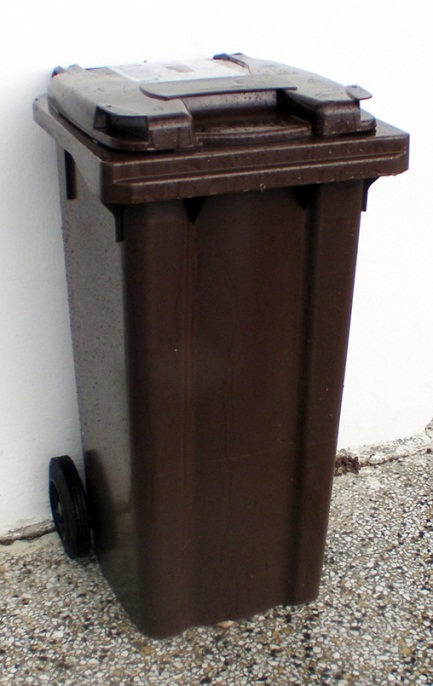 Χαρτόκουτα και χαρτοκιβώτια: 
Παπουτσιών 
Συσκευών 
Δημητριακών 
Φαρμάκων 
 Εφημερίδες 
 Περιοδικά 
 Χαρτί Γραφείου
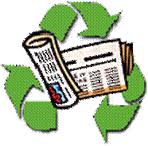 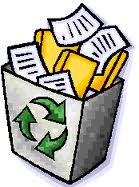 Τι ανακυκλώνουμε στους μοβ κάδους;
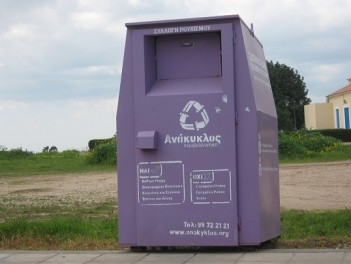 Ρούχα
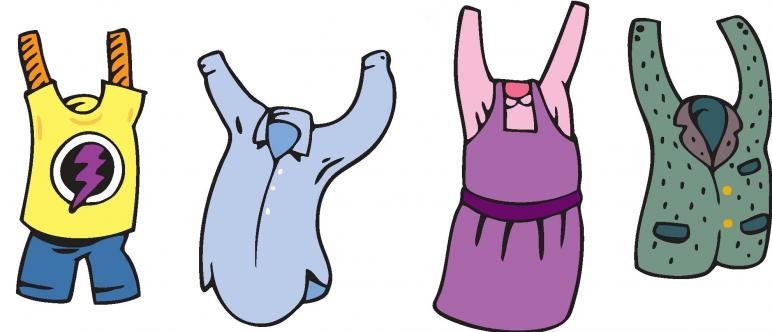 Τι ανακυκλώνουμε στους πράσινους κάδους;
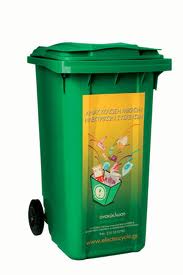 Γυαλί 
Γυάλινα μπουκαλάκια 
Γυάλινα βαζάκια
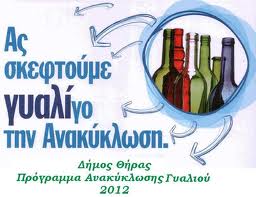 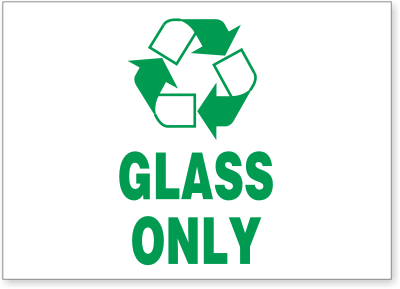 Τι ανακυκλώνουμε στους κάδους Α.Φ.Η.Σ;
Μπαταρίες
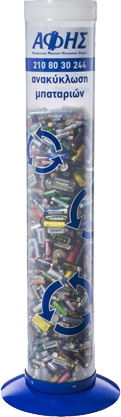 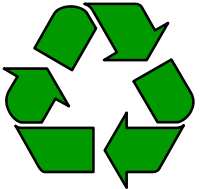 Ήρθε η στιγμή για το παιγνίδι της Ανακύκλωσης
Ανακυκλώνονται τα παρακάτω;

1.
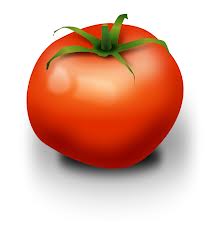 Ναι
Όχι
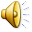 2.
Ναι
Όχι
3.
Ναι
Όχι
4.
Ναι
Όχι
5.
Ναι
Όχι
6.
Ναι
Όχι
7.
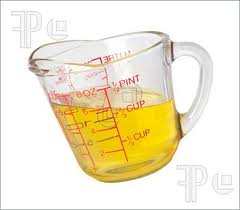 Ναι
Όχι
ΣΩΣΤΑ!
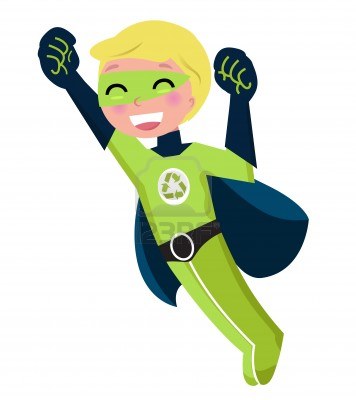 Επόμενη Ερώτηση
ΣΩΣΤΑ!
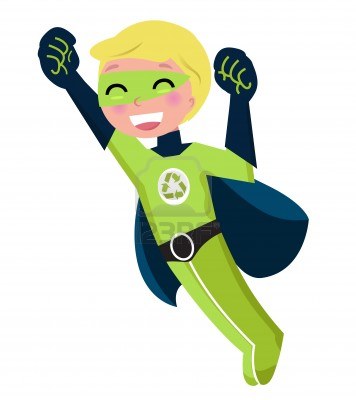 Επόμενη Ερώτηση
ΣΩΣΤΑ!
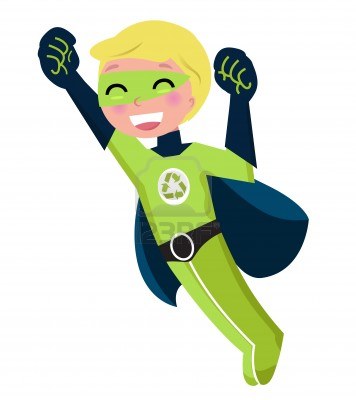 Επόμενη Ερώτηση
ΣΩΣΤΑ!
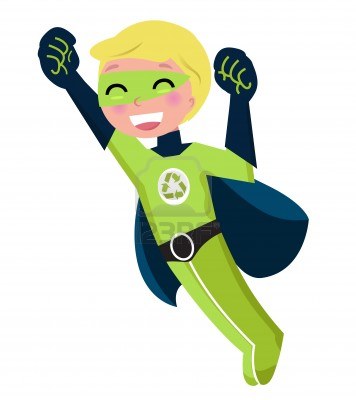 Επόμενη Ερώτηση
ΣΩΣΤΑ!
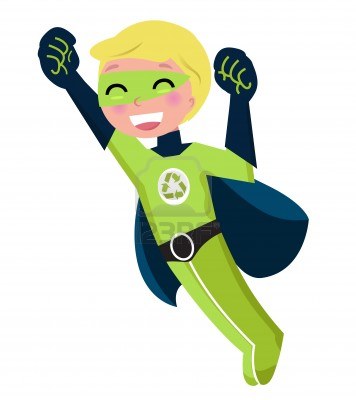 Επόμενη Ερώτηση
ΣΩΣΤΑ!
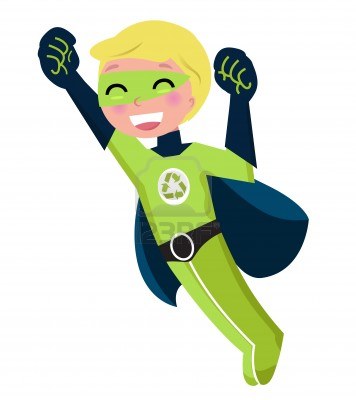 Επόμενη Ερώτηση
ΣΩΣΤΑ!
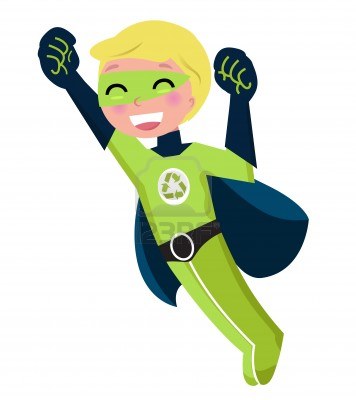 Τέλος Τεστ
ΛΑΘΟΣ!
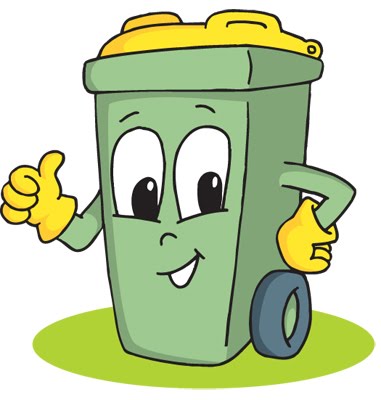 Καλή Προσπάθεια
Επόμενη Ερώτηση
ΛΑΘΟΣ!
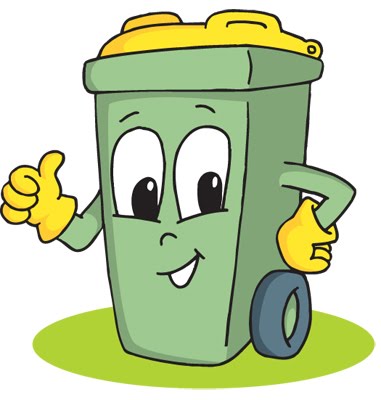 Καλή Προσπάθεια
Επόμενη Ερώτηση
ΛΑΘΟΣ!
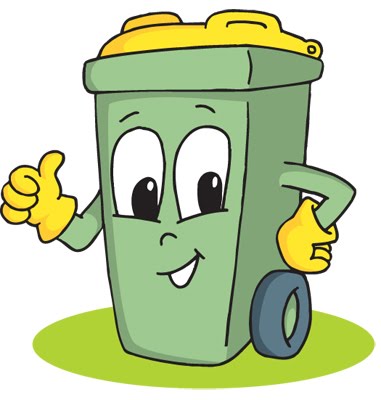 Καλή Προσπάθεια
Επόμενη Ερώτηση
ΛΑΘΟΣ!
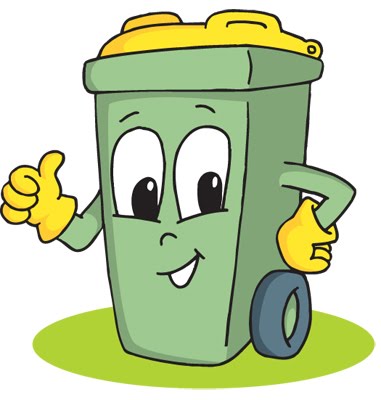 Καλή Προσπάθεια
Επόμενη Ερώτηση
ΛΑΘΟΣ!
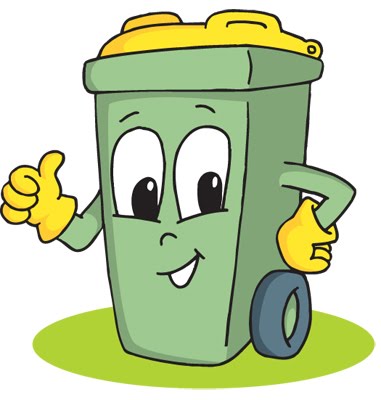 Καλή Προσπάθεια
Επόμενη Ερώτηση
ΛΑΘΟΣ!
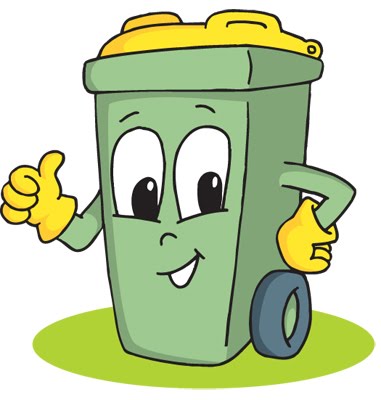 Καλή Προσπάθεια
Επόμενη Προσπάθεια
ΛΑΘΟΣ!
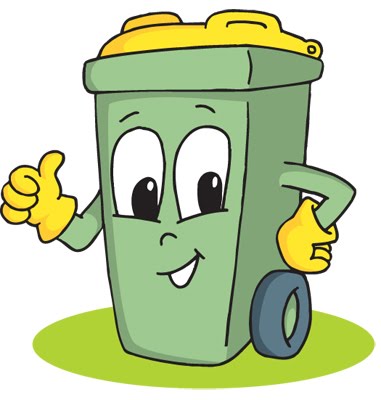 Καλή Προσπάθεια
Τέλος Τεστ
ΤΕΛΟΣ
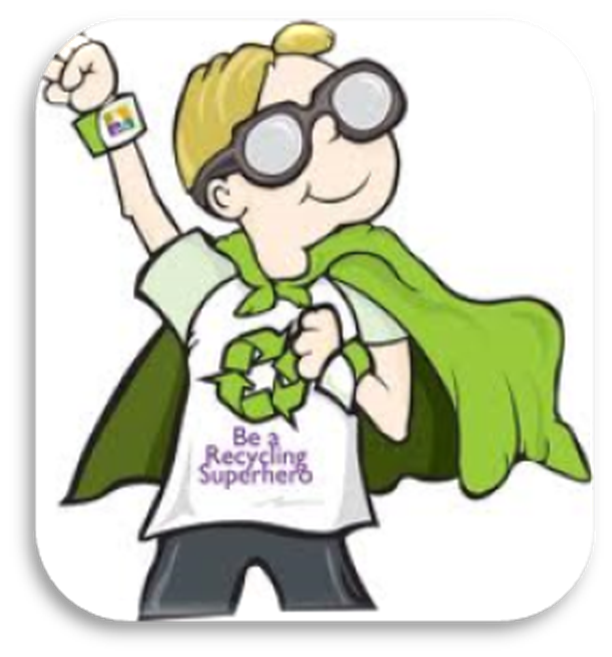